Древний город и его жители
Автор: Жучкова Елизавета Михайловна  Учитель изобразительного искусства
 МБОУ СОШ № 1 г. Дубна
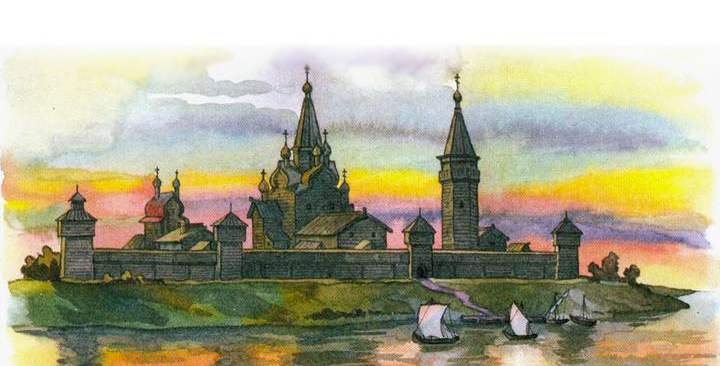 Частокол– забор из огромных, заострённых вверху брёвен, в старину такой забор называли – тыном (тын).
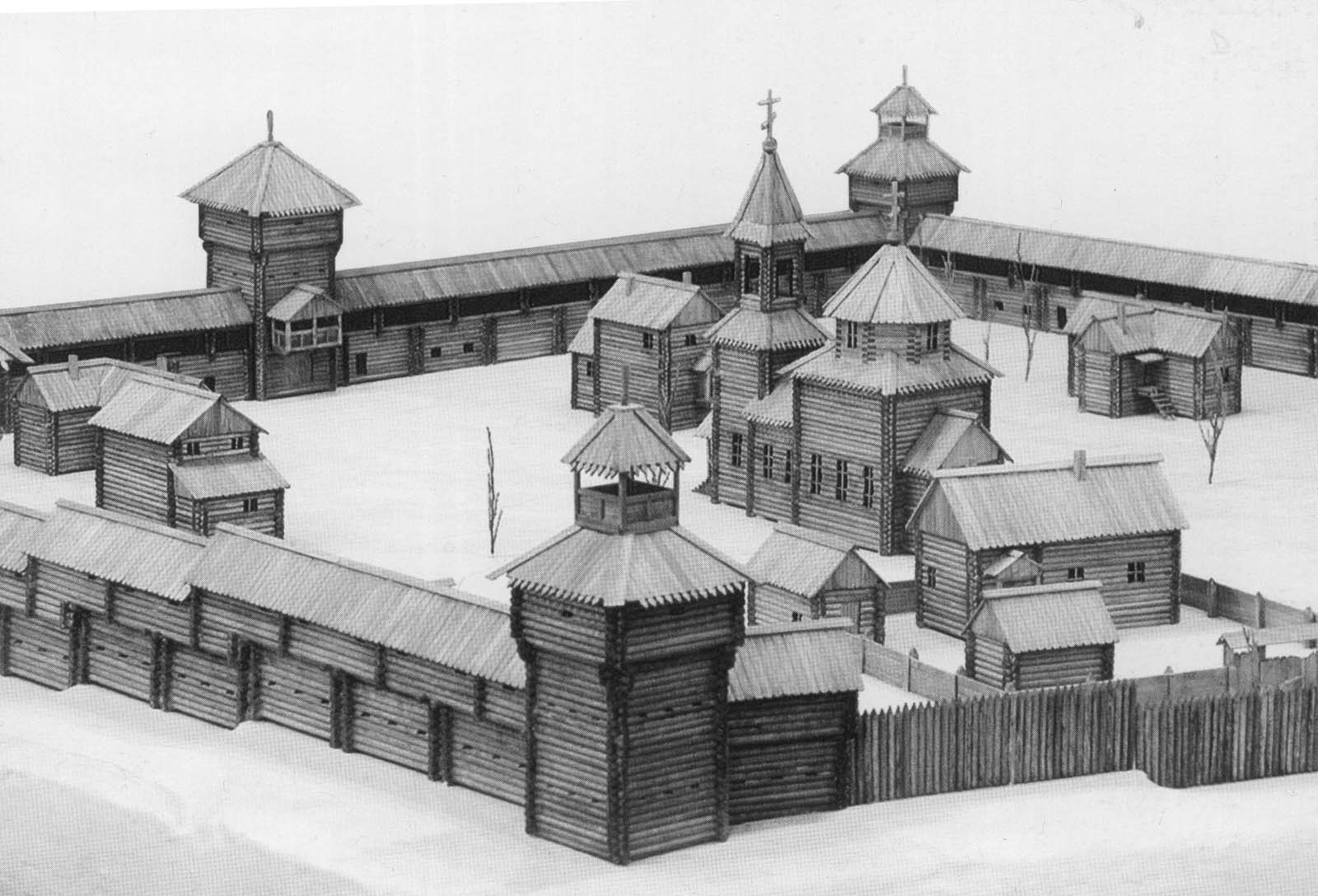 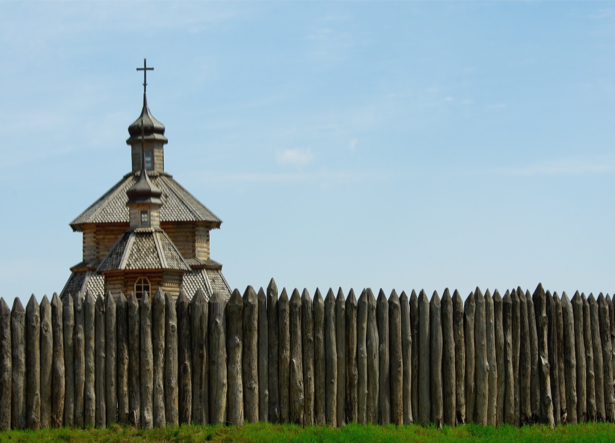 Древнерусский город Колтеск
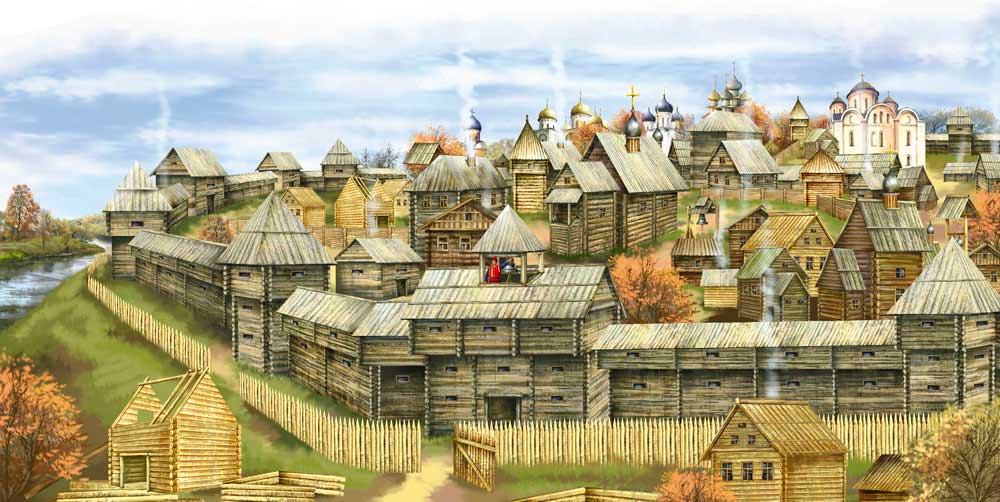 Башни на крепостной стене
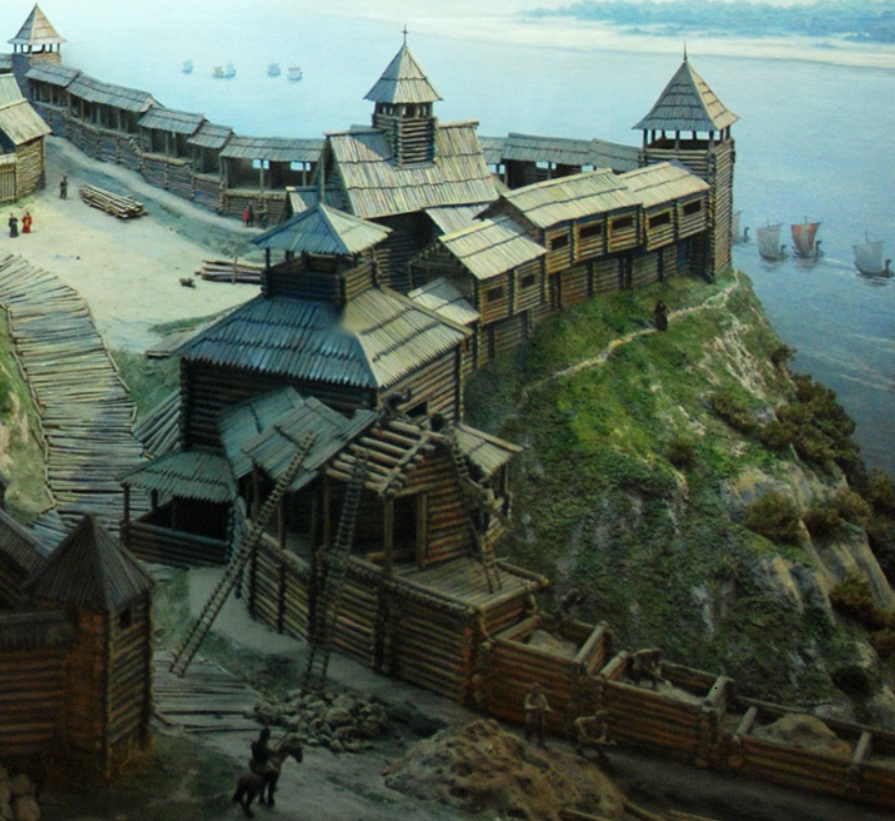 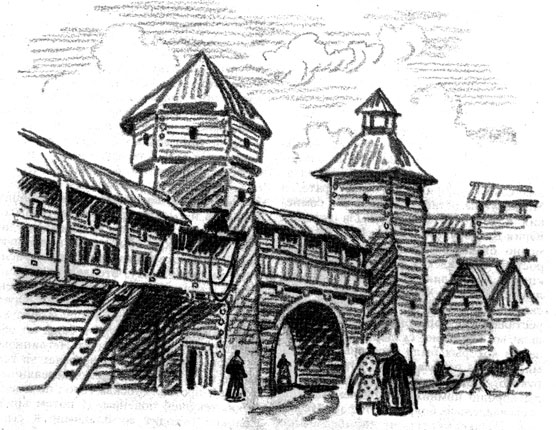 Мост через реку
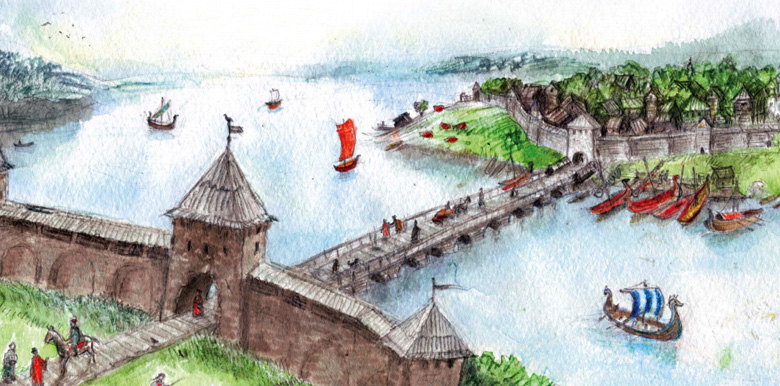 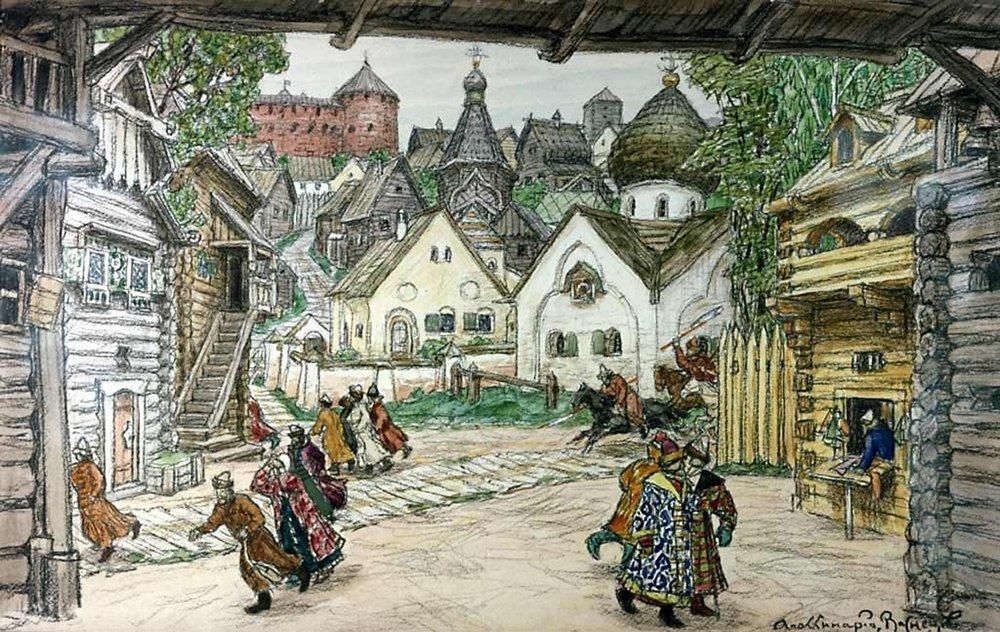 Древняя Русь (Васнецов, Аполлинарий Михайлович)
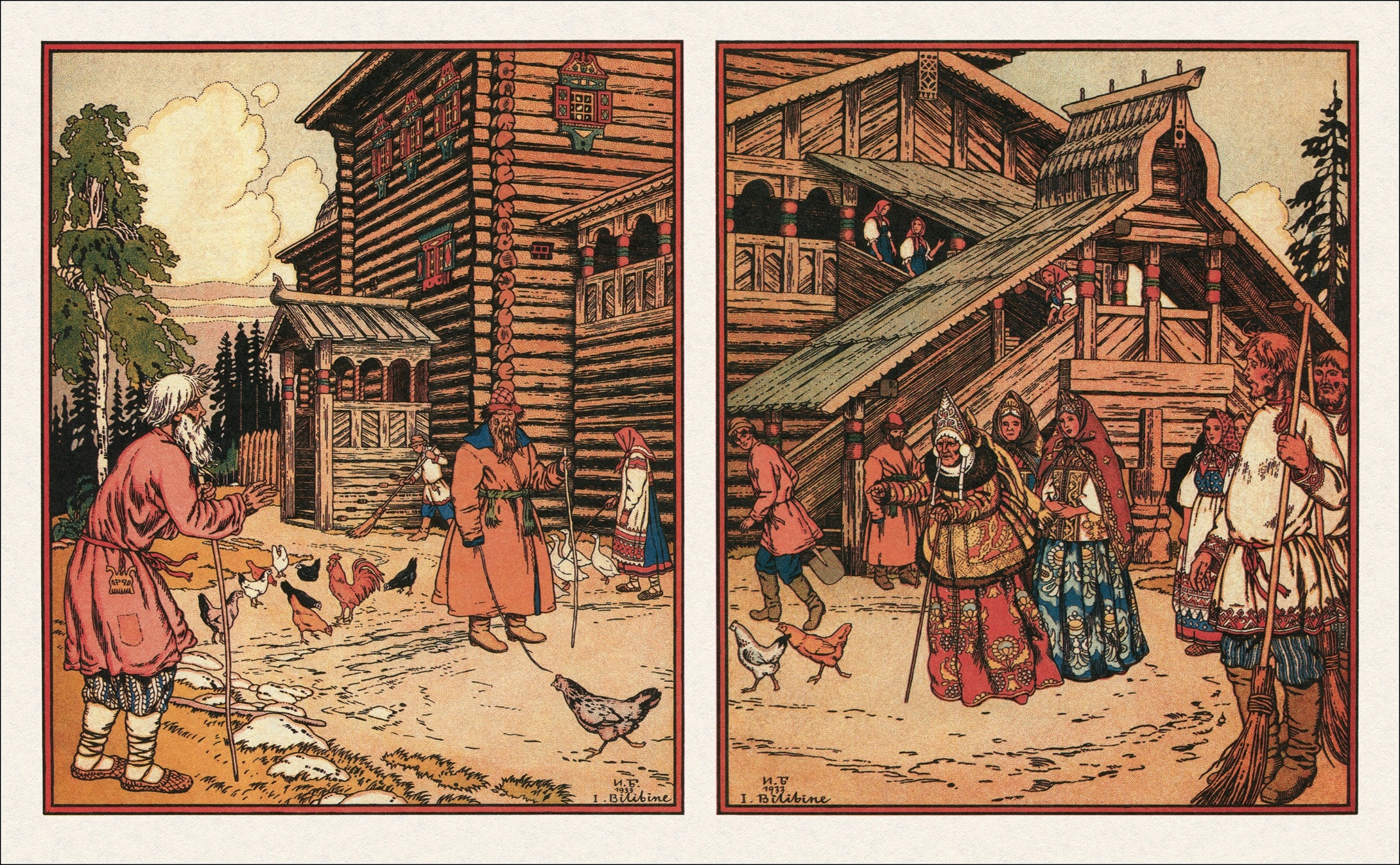 Золотая рыбка (Билибин, Иван Яковлевич)
Древнерусская изба
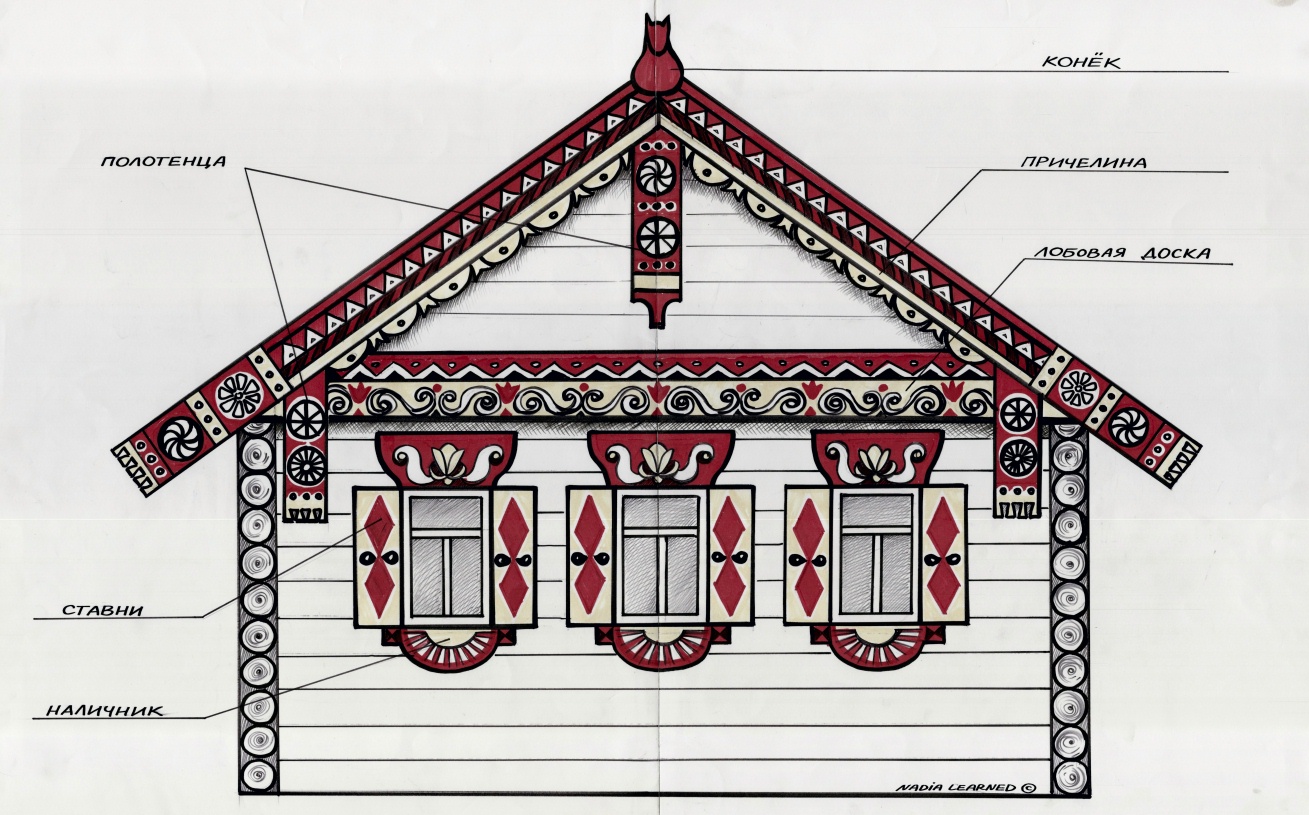 Софийский собор в Киеве
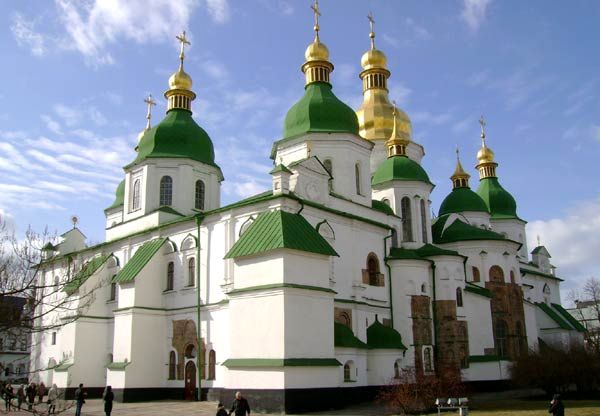 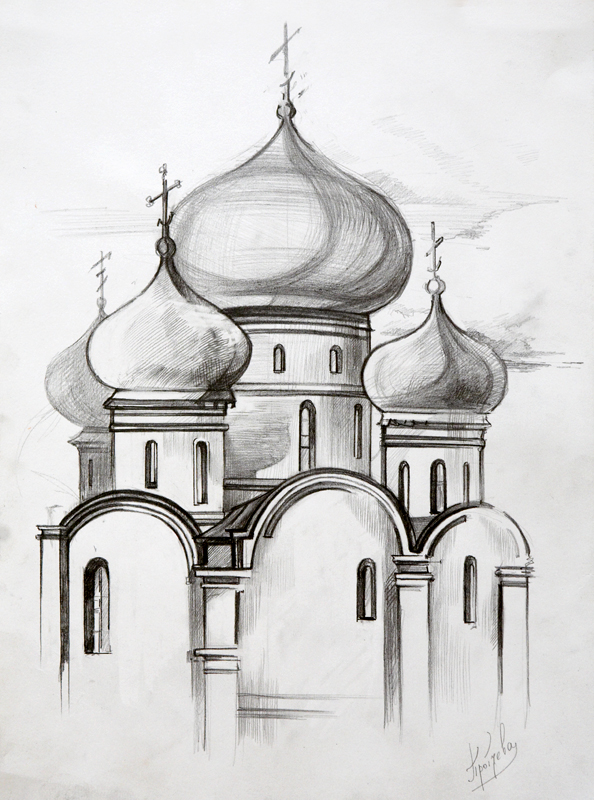 Храм – архитектурное сооружение.
Архитектура – вид изобразительного
искусства, зодчество, 
искусство проектировать и строить.
Строение храма
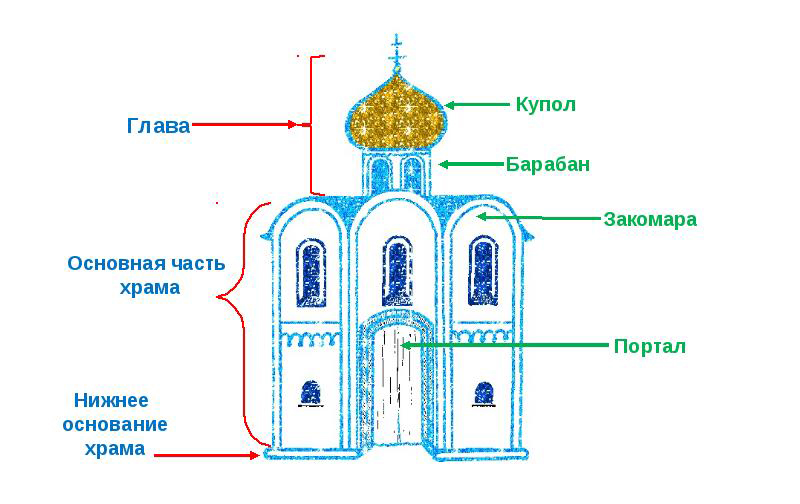 А знаете ли вы…
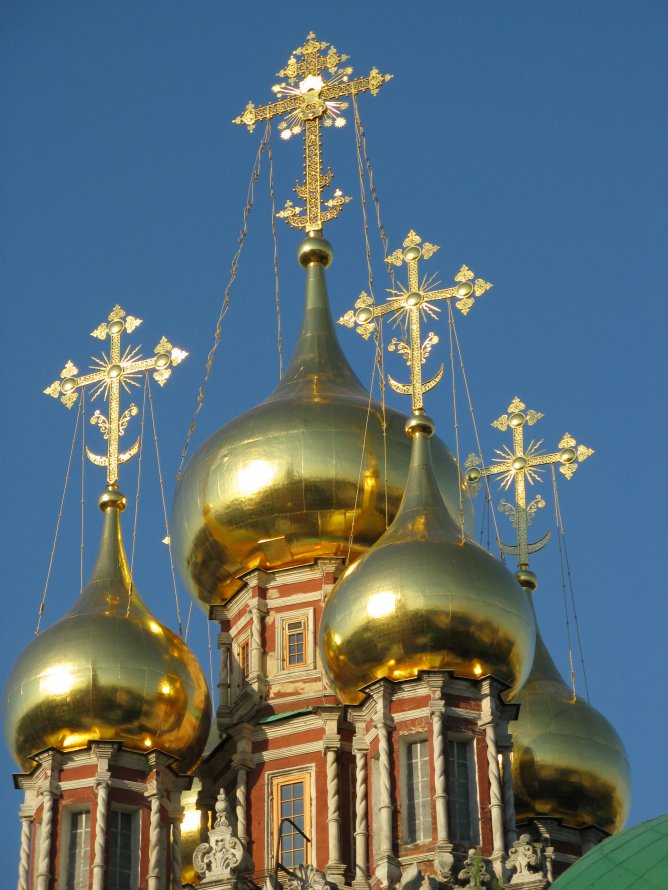 Золотые купола символизируют Божественную славу, храм построен в честь Господа.
Голубые, синие купола символ небесной чистоты и непорочности, храмы Божей Матери
Зелёные – символ Пресвятой, Живоначальной Троицы, освященной в честь святого.
Замысловатая форма и яркая раскраска куполов на храме Василия Блаженного (Москва) говорит о красоте Небесного Иерусалима
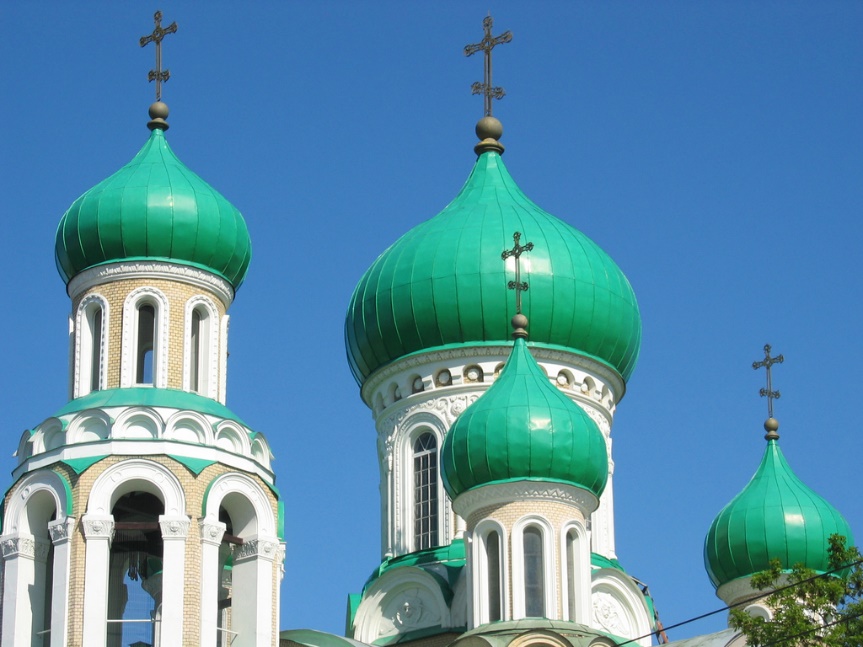 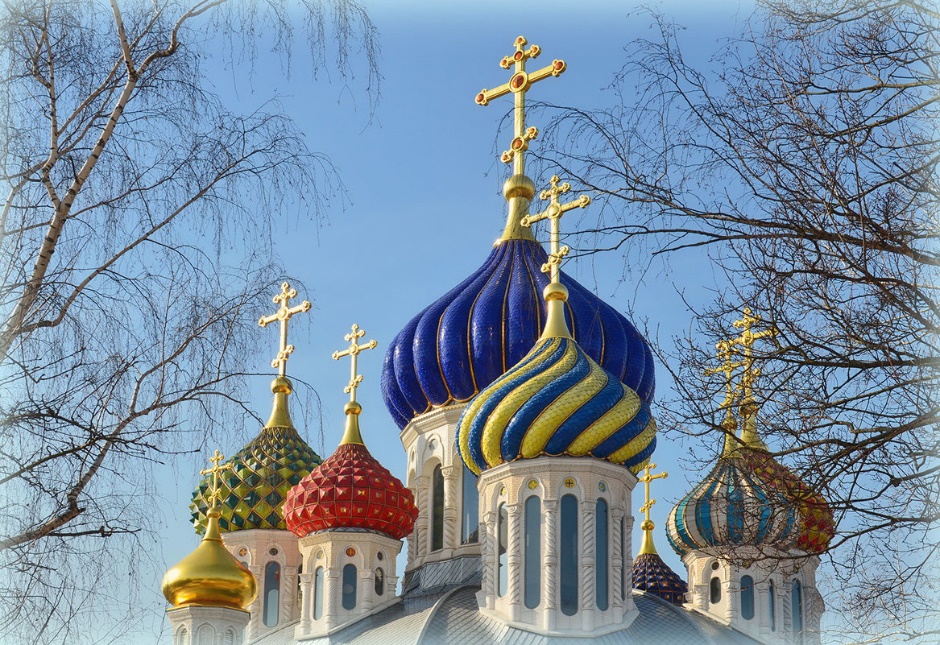 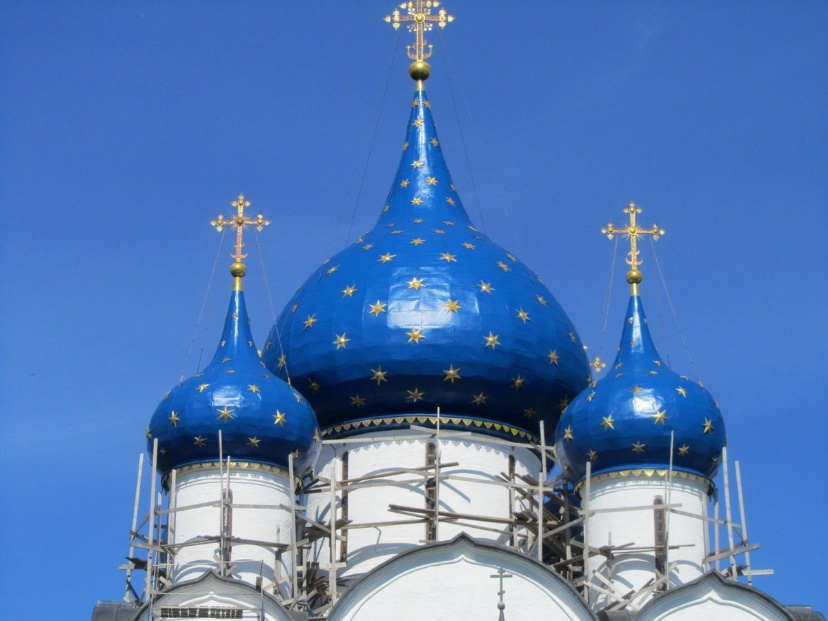 Успенский собор (Москва)
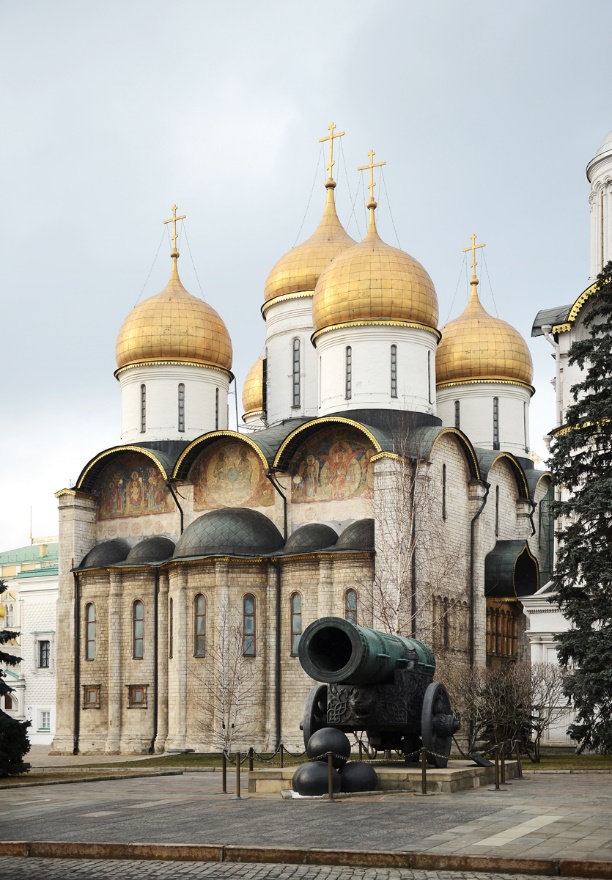 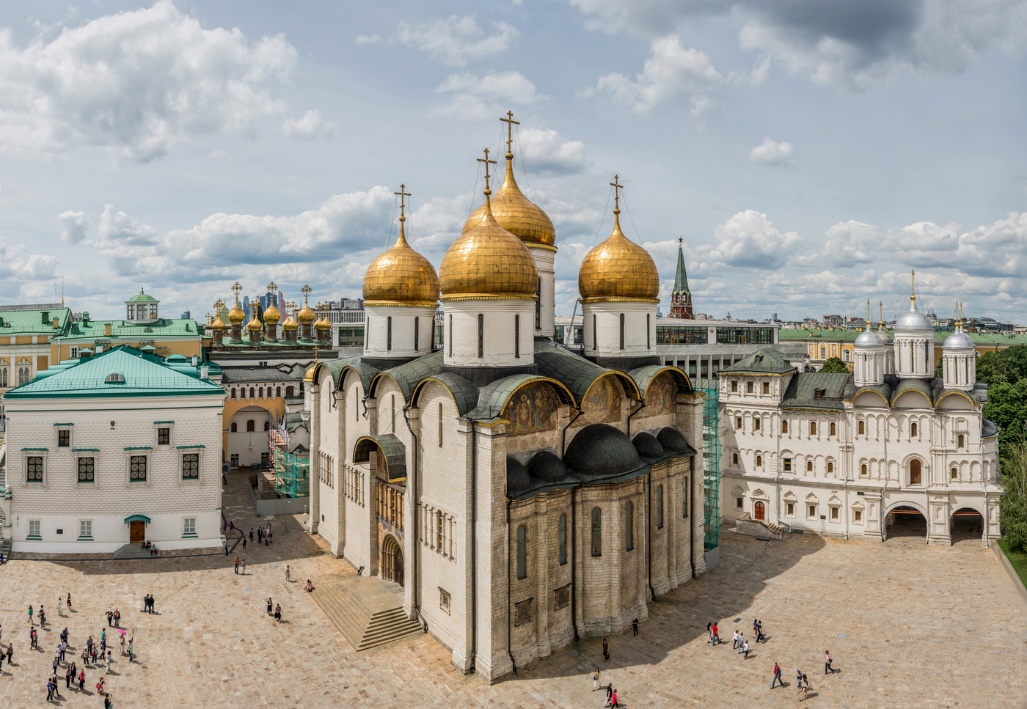 Храм Василия Блаженного
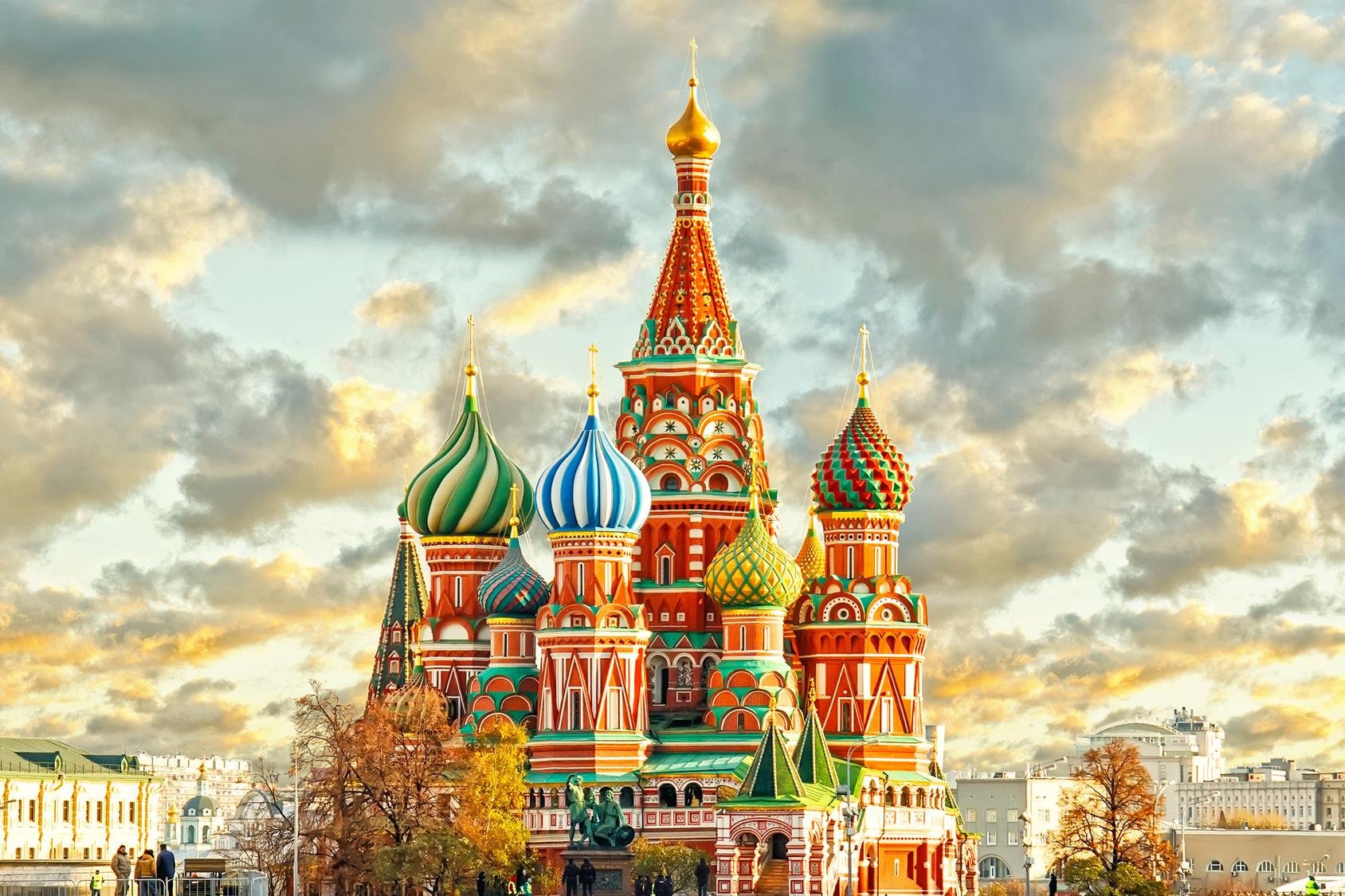 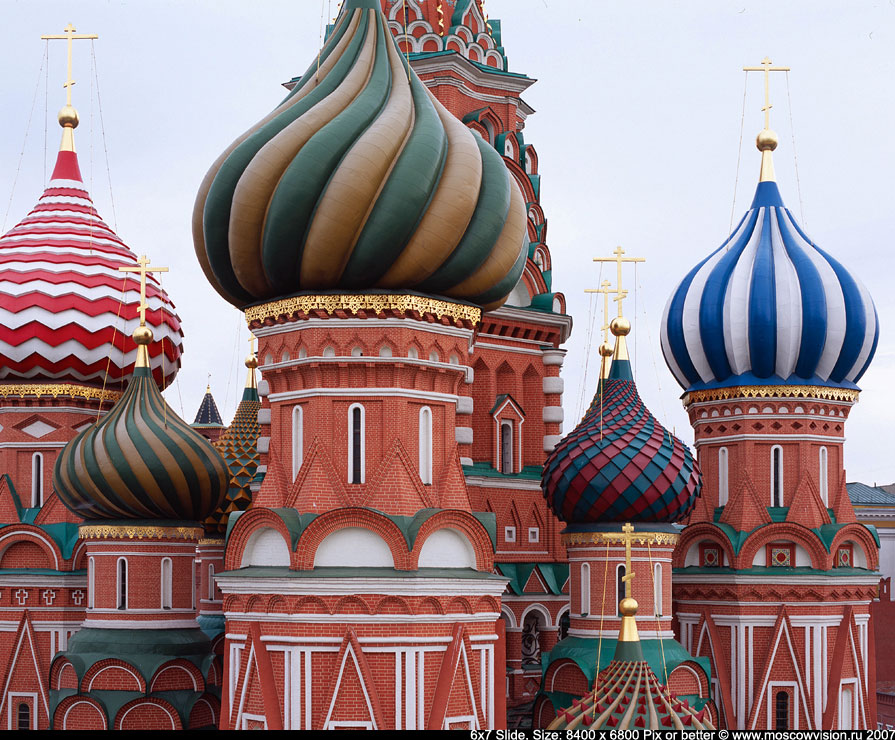 Церковь Покрова на Нерли
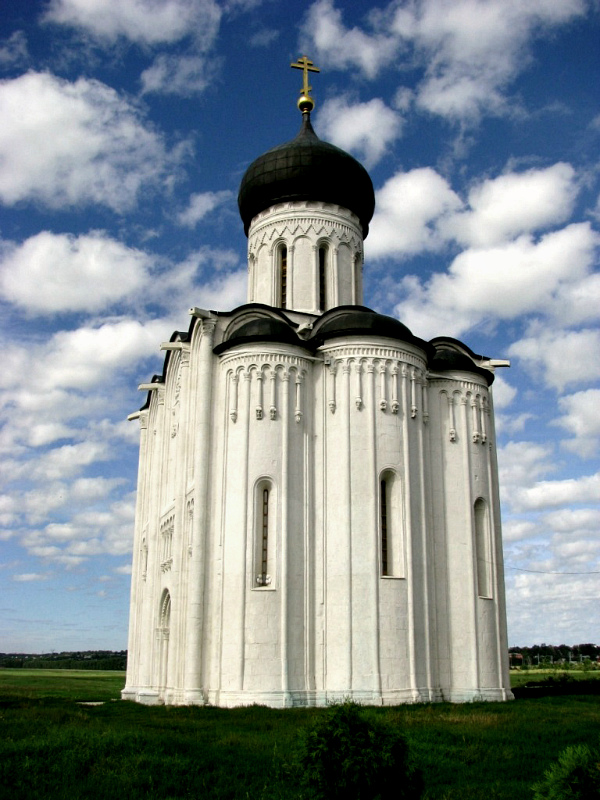 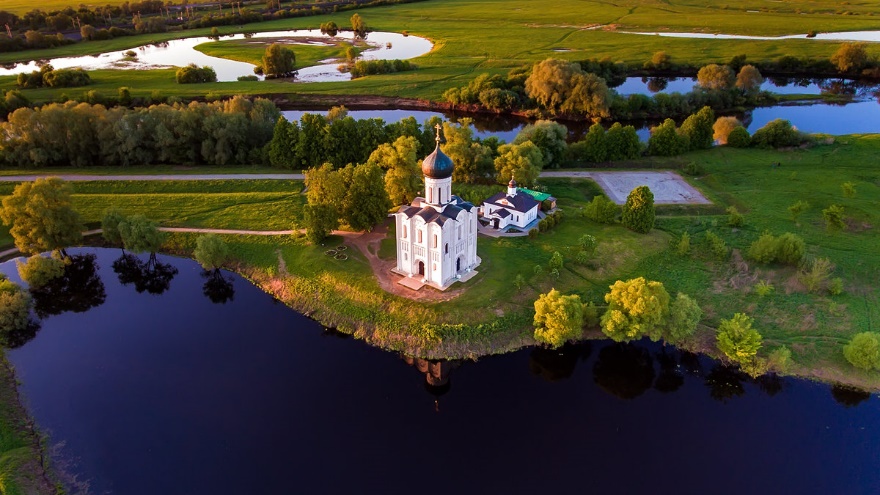 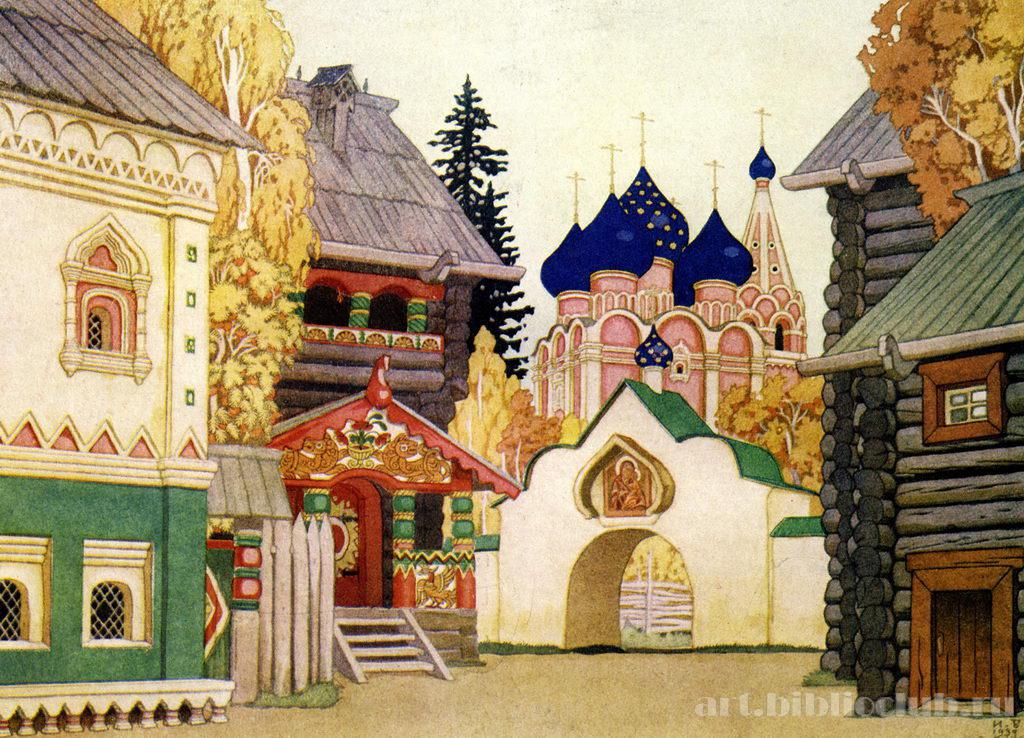 Александровская слобода (Билибин, Иван Яковлевич)